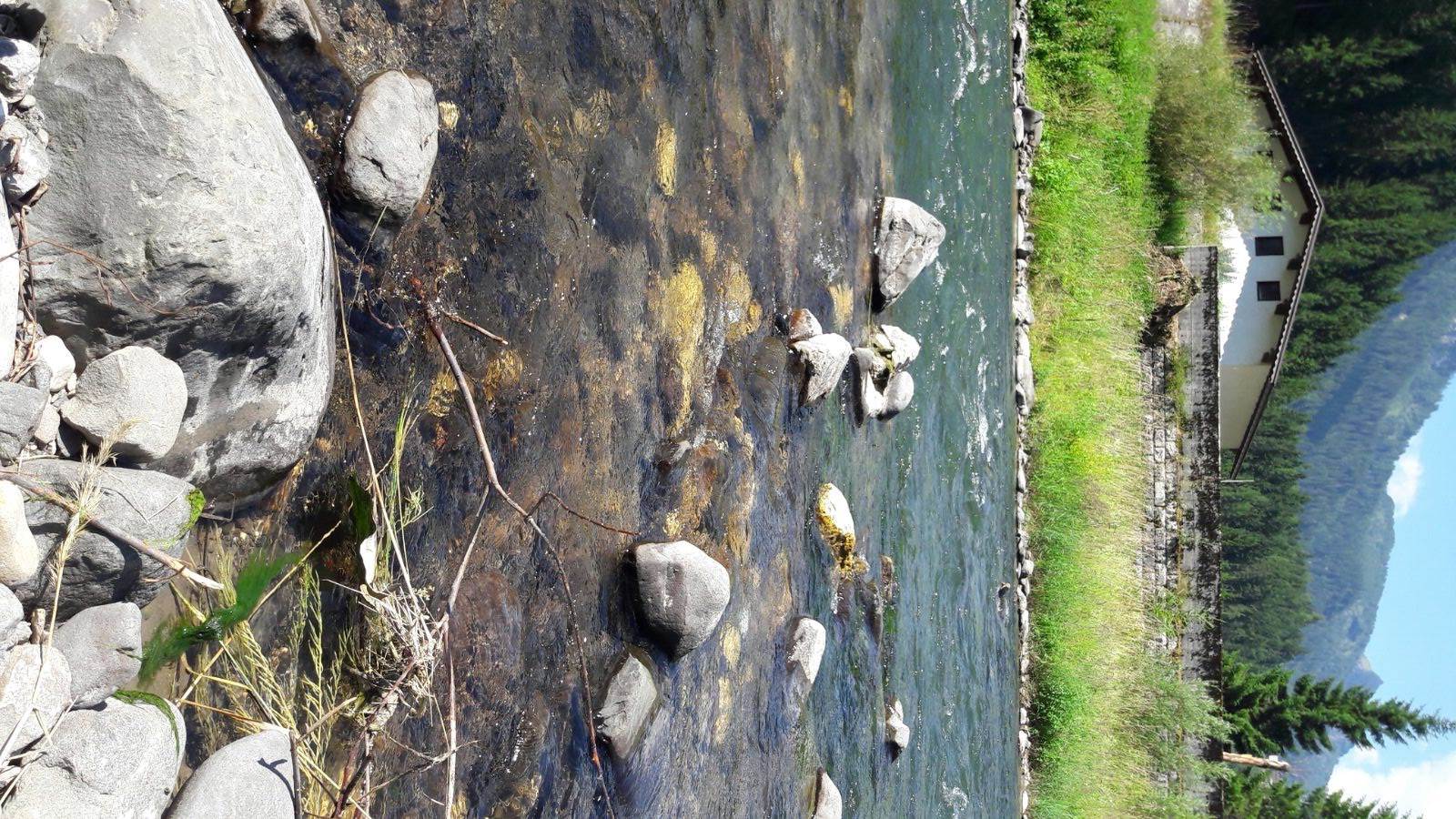 TORRENTE CORDEVOLE 
CAPRILE
TORRENT CORDEVOLE 
CAPRILE
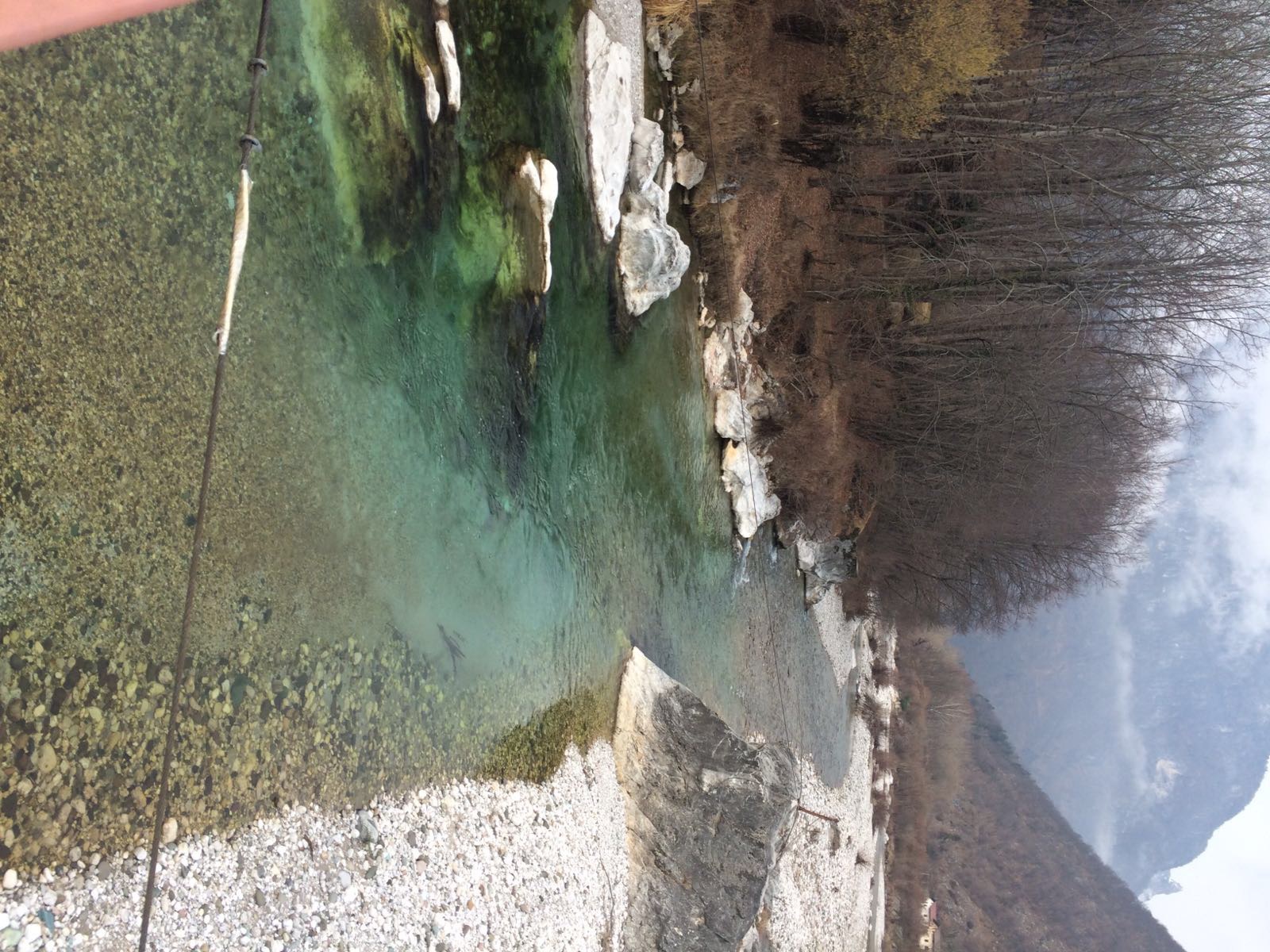 PERON
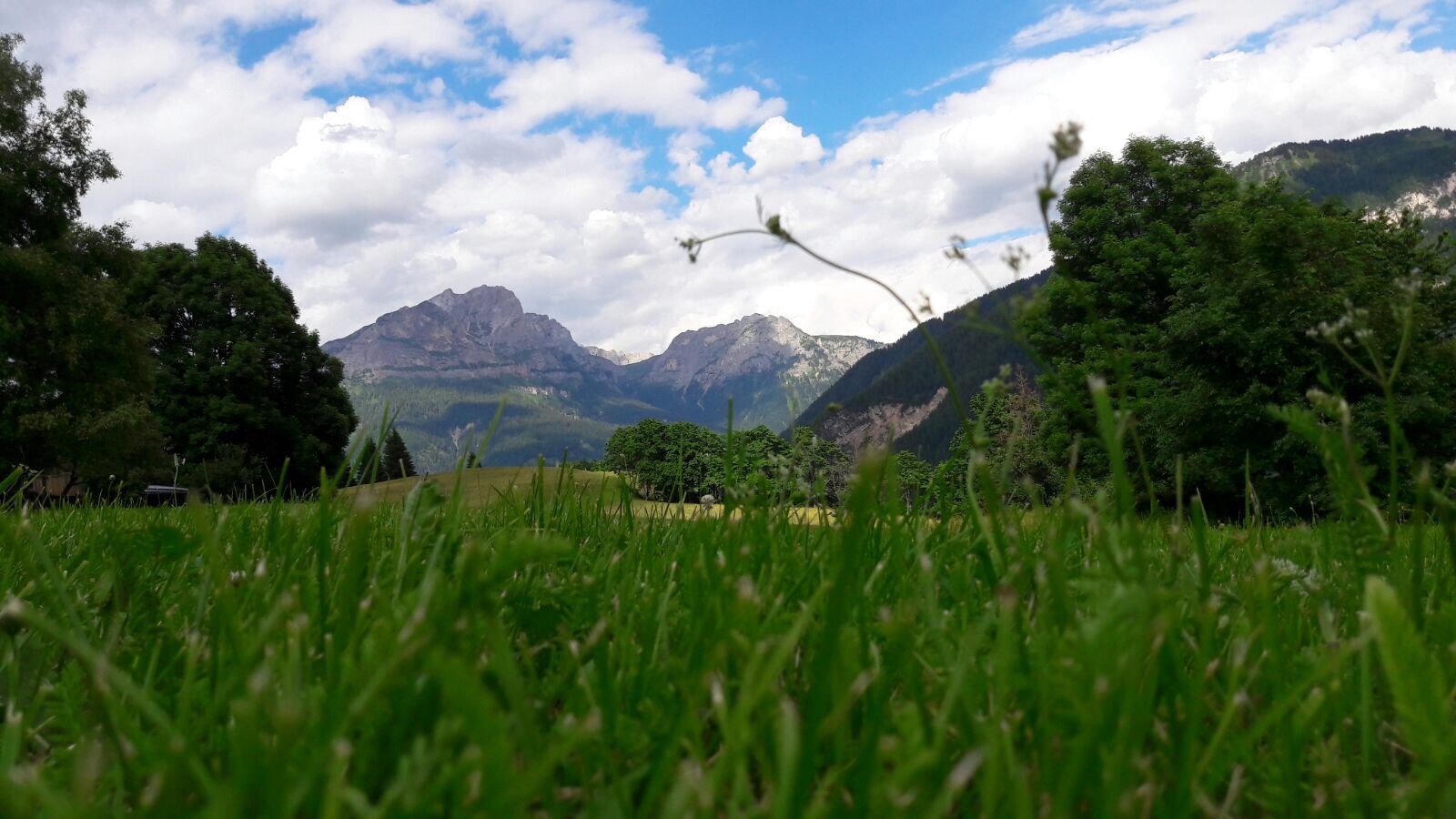 SASSO BIANCO
CAPRILE
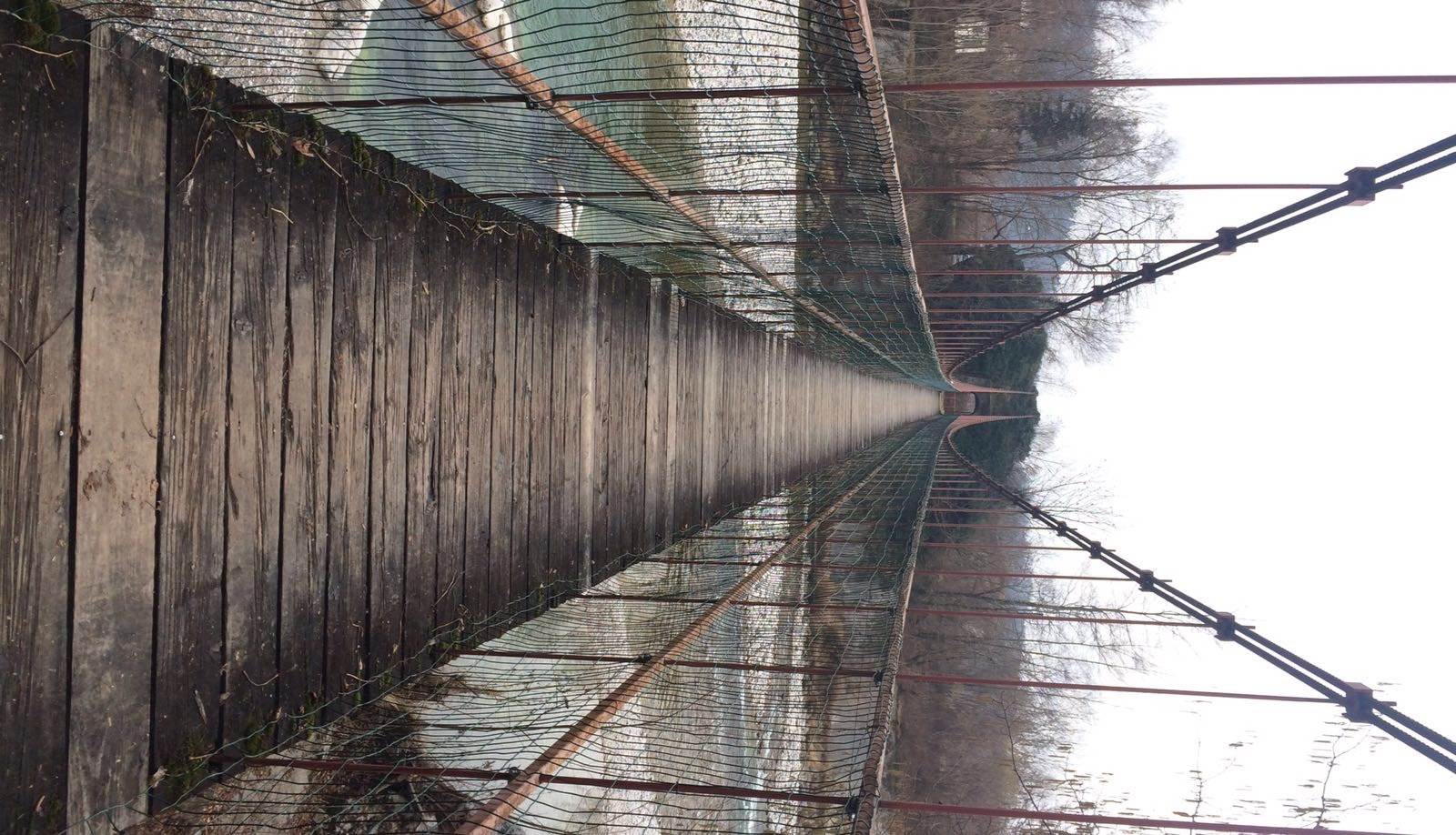 PASSERELLA 
PERON
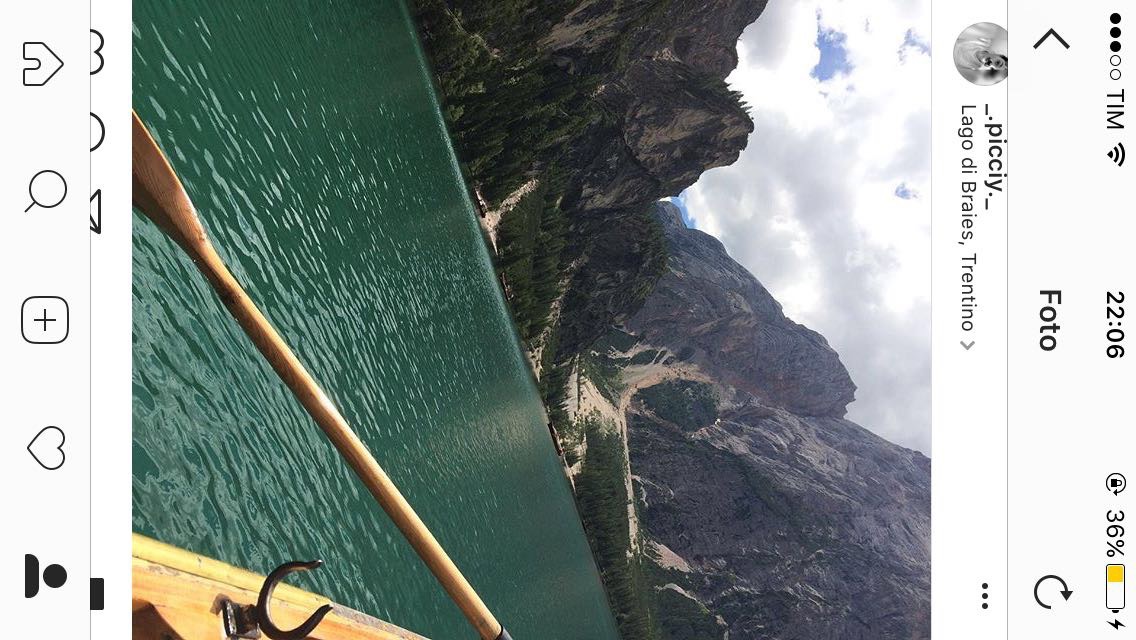 LAGO DI BRAIES
BOLZANO
LAC DE BRAIES
BOLZANO